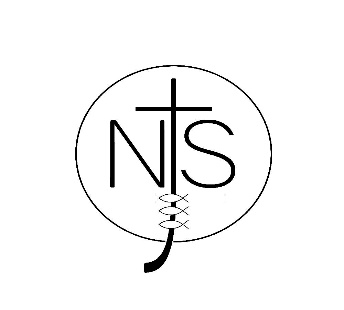 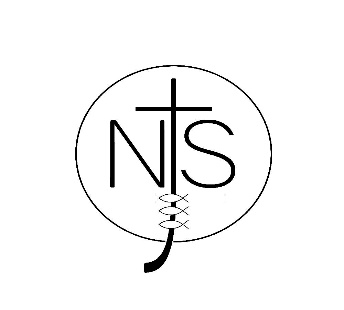 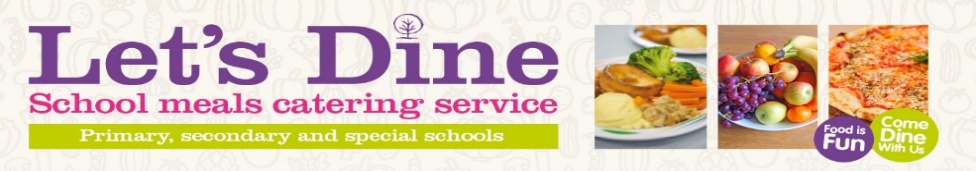 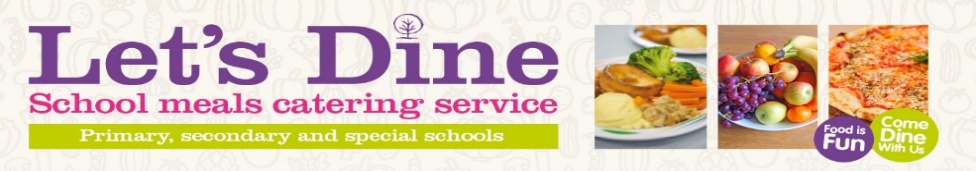 Hot Dinners & Grab and Go Order Form
Hot Dinners & Grab and Go Order Form
Orders must be received by 9am each Thursday and placed in your child’s classes dinner box, for the following week.

Name of Child __________________________________________________

Class                 _______________________________

Week Commencing  Monday 19th September 2021
Handed in by Thursday 15/9
Orders must be received by 9am each Thursday and placed in your child’s classes dinner box, for the following week.

Name of Child __________________________________________________

Class                 _______________________________

Week Commencing  Monday 12th September 2021
Handed in by Thursday 8/9
Please indicate whether your child is:
Gluten Free
Dairy Free
Egg Free
Please indicate whether your child is:
Gluten Free
Dairy Free
Egg Free
In addition to the sandwich choice, children will receive:
Salad		- A portion of fresh fruit
Water which is readily available
Pudding of the day                  - Yoghurt or cheese

Orders may not be changed once place!
In addition to the sandwich choice, children will receive:
Salad		- A portion of fresh fruit
Water which is readily available
Pudding of the day                  - Yoghurt or cheese

Orders may not be changed once place!
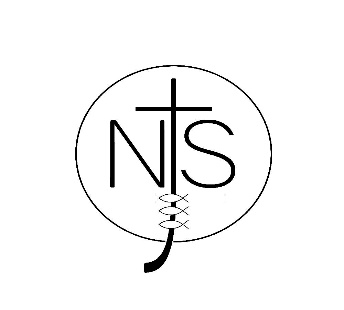 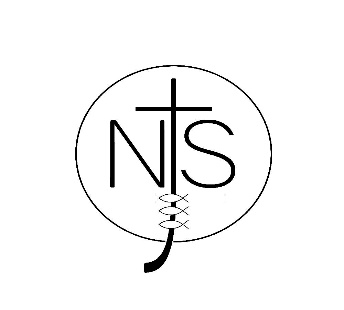 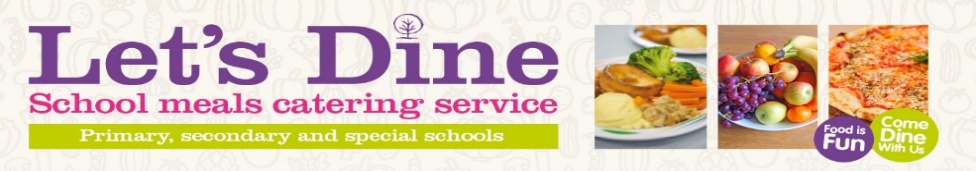 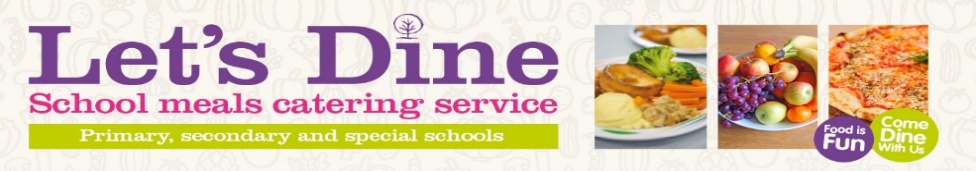 Hot Dinners & Grab and Go Order Form
Hot Dinners & Grab and Go Order Form
Orders must be received by 9am each Thursday and placed in your child’s classes dinner box, for the following week.

Name of Child __________________________________________________

Class                 _______________________________

Week Commencing  Monday 3rd October 2021
Handed in by Thursday 29/9
Orders must be received by 9am each Thursday and placed in your child’s classes dinner box, for the following week.

Name of Child __________________________________________________

Class                 _______________________________

Week Commencing  Monday 26th September2021
Handed in by Thursday 22/9
Please indicate whether your child is:
Gluten Free
Dairy Free
Egg Free
Please indicate whether your child is:
Gluten Free
Dairy Free
Egg Free
In addition to the sandwich choice, children will receive:
Salad		- A portion of fresh fruit
Water which is readily available
Pudding of the day                  - Yoghurt or cheese

Orders may not be changed once place!
In addition to the sandwich choice, children will receive:
Salad		- A portion of fresh fruit
Water which is readily available
Pudding of the day                  - Yoghurt or cheese

Orders may not be changed once place!
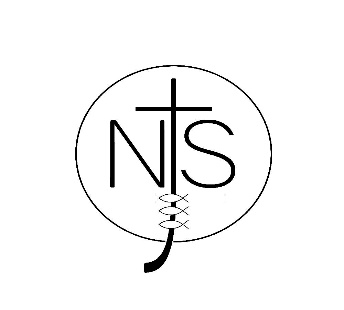 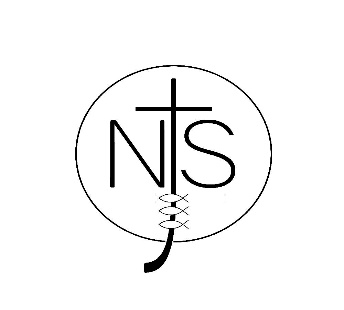 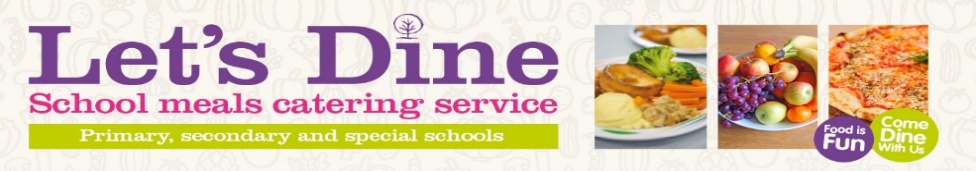 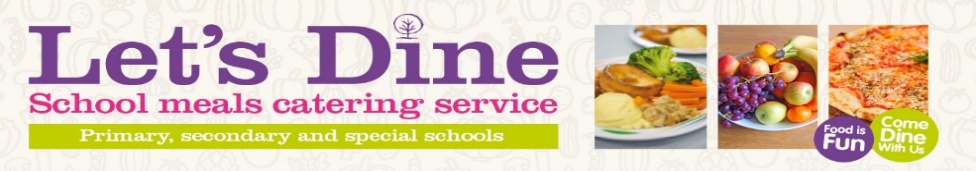 Hot Dinners & Grab and Go Order Form
Hot Dinners & Grab and Go Order Form
Orders must be received by 9am each Thursday and placed in your child’s classes dinner box, for the following week.

Name of Child __________________________________________________

Class                 _______________________________

Week Commencing  Monday 17th October 2021
Handed in by Thursday 13/10
Orders must be received by 9am each Thursday and placed in your child’s classes dinner box, for the following week.

Name of Child __________________________________________________

Class                 _______________________________

Week Commencing  Monday 10th October 2021
Handed in by Thursday 6/10
Please indicate whether your child is:
Gluten Free
Dairy Free
Egg Free
Please indicate whether your child is:
Gluten Free
Dairy Free
Egg Free
In addition to the sandwich choice, children will receive:
Salad		- A portion of fresh fruit
Water which is readily available
Pudding of the day                  - Yoghurt or cheese

Orders may not be changed once place!
In addition to the sandwich choice, children will receive:
Salad		- A portion of fresh fruit
Water which is readily available
Pudding of the day                  - Yoghurt or cheese

Orders may not be changed once place!
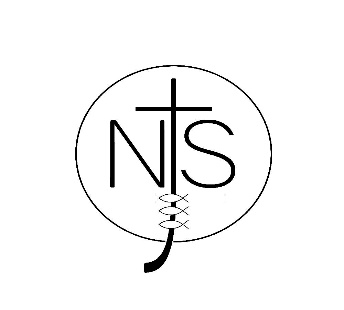 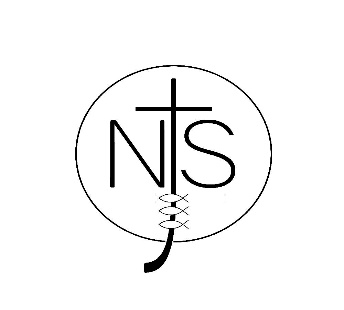 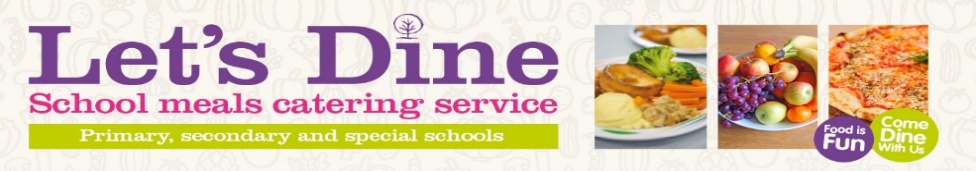 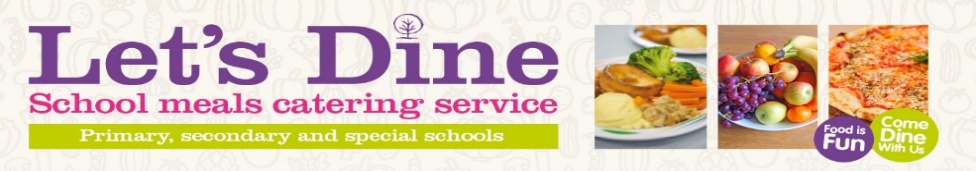 Hot Dinners & Grab and Go Order Form
Hot Dinners & Grab and Go Order Form
Orders must be received by 9am each Thursday and placed in your child’s classes dinner box, for the following week.

Name of Child __________________________________________________

Class                 _______________________________

Week Commencing  Monday 7th November 2021
Handed in by Thursday 3/11
Orders must be received by 9am each Thursday and placed in your child’s classes dinner box, for the following week.

Name of Child __________________________________________________

Class                 _______________________________

Week Commencing  Monday 31st October 2021
Handed in by Thursday 20/10
Please indicate whether your child is:
Gluten Free
Dairy Free
Egg Free
Please indicate whether your child is:
Gluten Free
Dairy Free
Egg Free
In addition to the sandwich choice, children will receive:
Salad		- A portion of fresh fruit
Water which is readily available
Pudding of the day                  - Yoghurt or cheese

Orders may not be changed once place!
In addition to the sandwich choice, children will receive:
Salad		- A portion of fresh fruit
Water which is readily available
Pudding of the day                  - Yoghurt or cheese

Orders may not be changed once place!
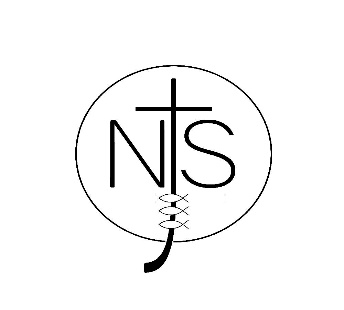 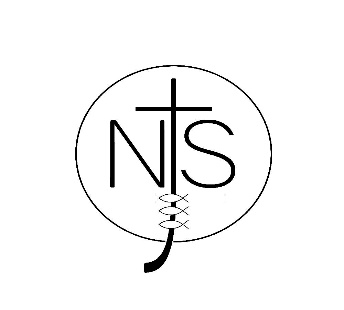 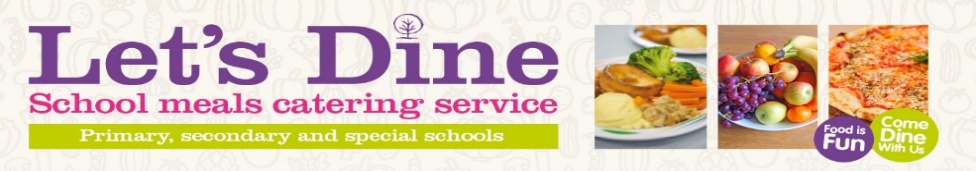 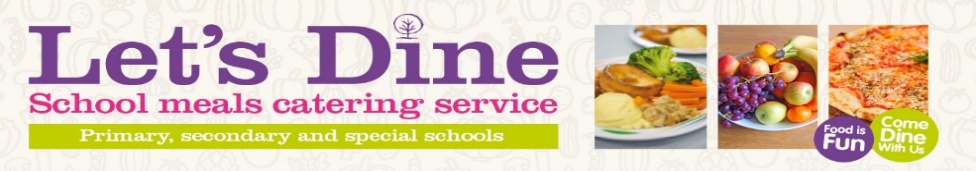 Hot Dinners & Grab and Go Order Form
Hot Dinners & Grab and Go Order Form
Orders must be received by 9am each Thursday and placed in your child’s classes dinner box, for the following week.

Name of Child __________________________________________________

Class                 _______________________________

Week Commencing  Monday 21st November 2021
Handed in by Thursday 17/11
Orders must be received by 9am each Thursday and placed in your child’s classes dinner box, for the following week.

Name of Child __________________________________________________

Class                 _______________________________

Week Commencing  Monday 14th November 2021
Handed in by Thursday 10/11
Please indicate whether your child is:
Gluten Free
Dairy Free
Egg Free
Please indicate whether your child is:
Gluten Free
Dairy Free
Egg Free
In addition to the sandwich choice, children will receive:
Salad		- A portion of fresh fruit
Water which is readily available
Pudding of the day                  - Yoghurt or cheese

Orders may not be changed once place!
In addition to the sandwich choice, children will receive:
Salad		- A portion of fresh fruit
Water which is readily available
Pudding of the day                  - Yoghurt or cheese

Orders may not be changed once place!
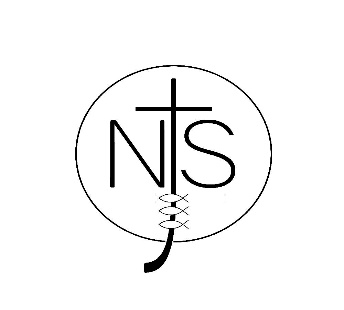 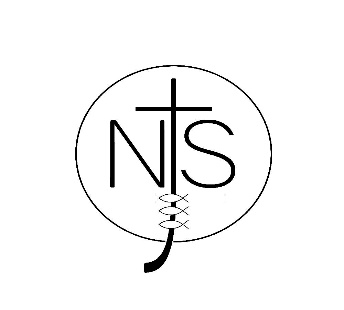 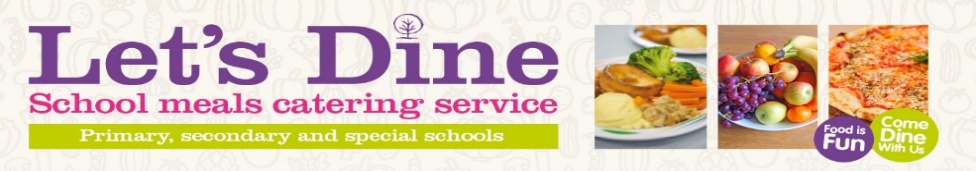 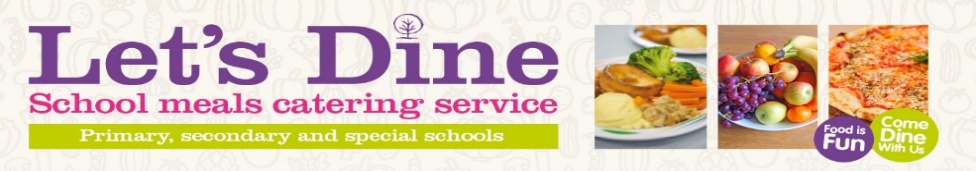 Hot Dinners & Grab and Go Order Form
Hot Dinners & Grab and Go Order Form
Orders must be received by 9am each Thursday and placed in your child’s classes dinner box, for the following week.

Name of Child __________________________________________________

Class                 _______________________________

Week Commencing  Monday 5th December 2021
Handed in by Thursday 1/12
Orders must be received by 9am each Thursday and placed in your child’s classes dinner box, for the following week.

Name of Child __________________________________________________

Class                 _______________________________

Week Commencing  Monday 28th November 2021
Handed in by Thursday 24/11
Please indicate whether your child is:
Gluten Free
Dairy Free
Egg Free
Please indicate whether your child is:
Gluten Free
Dairy Free
Egg Free
In addition to the sandwich choice, children will receive:
Salad		- A portion of fresh fruit
Water which is readily available
Pudding of the day                  - Yoghurt or cheese

Orders may not be changed once place!
In addition to the sandwich choice, children will receive:
Salad		- A portion of fresh fruit
Water which is readily available
Pudding of the day                  - Yoghurt or cheese

Orders may not be changed once place!
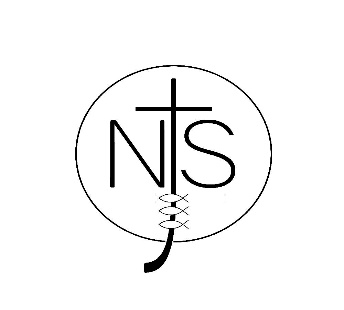 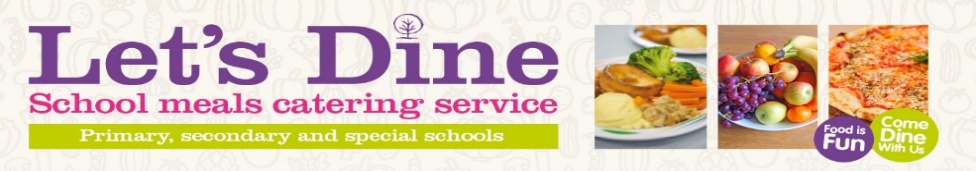 Hot Dinners & Grab and Go Order Form
Orders must be received by 9am each Thursday and placed in your child’s classes dinner box, for the following week.

Name of Child __________________________________________________

Class                 _______________________________

Week Commencing  Monday 12th December 2021
Handed in by Thursday 8/12
Please indicate whether your child is:
Gluten Free
Dairy Free
Egg Free
In addition to the sandwich choice, children will receive:
Salad		- A portion of fresh fruit
Water which is readily available
Pudding of the day                  - Yoghurt or cheese

Orders may not be changed once place!